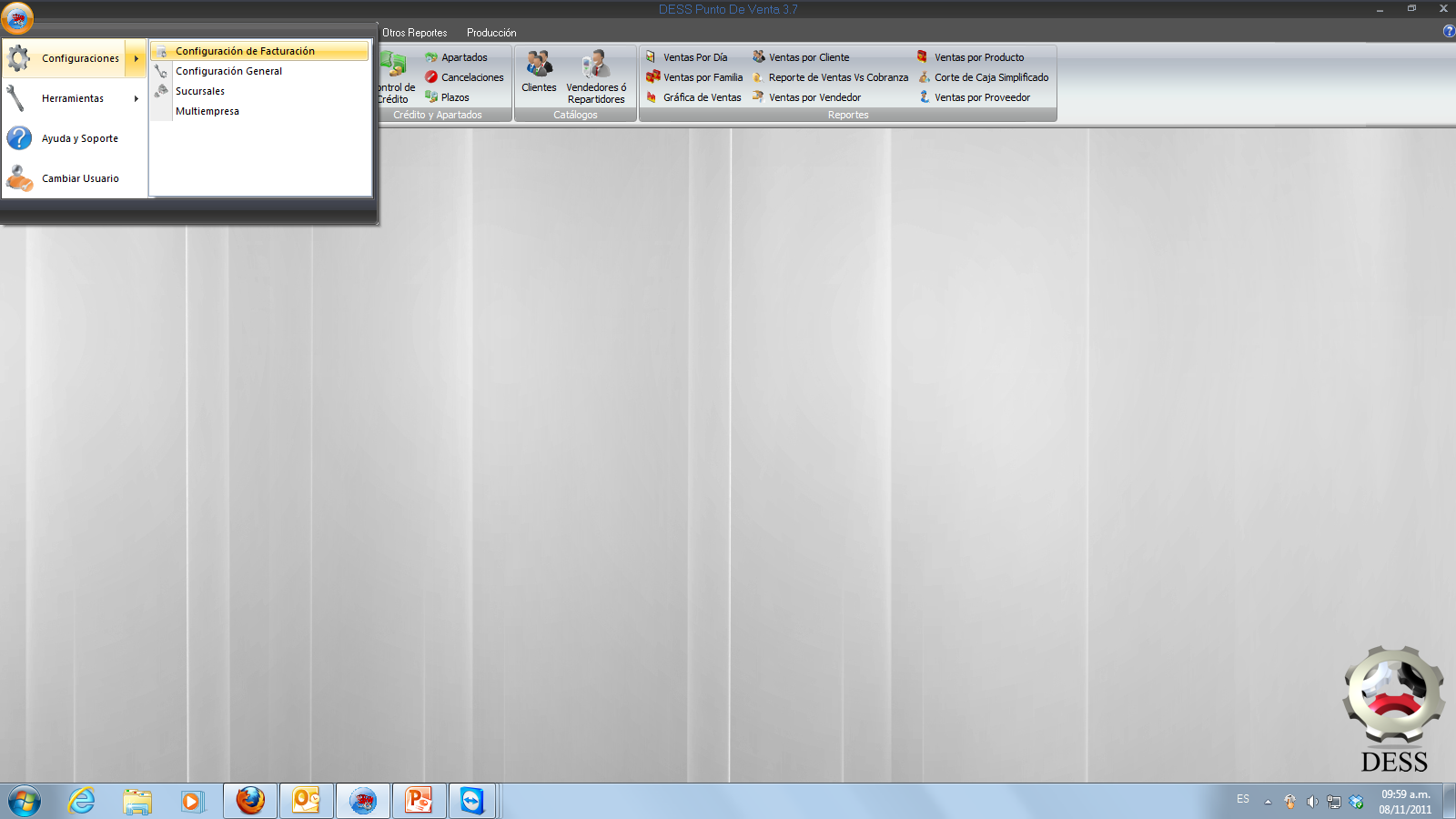 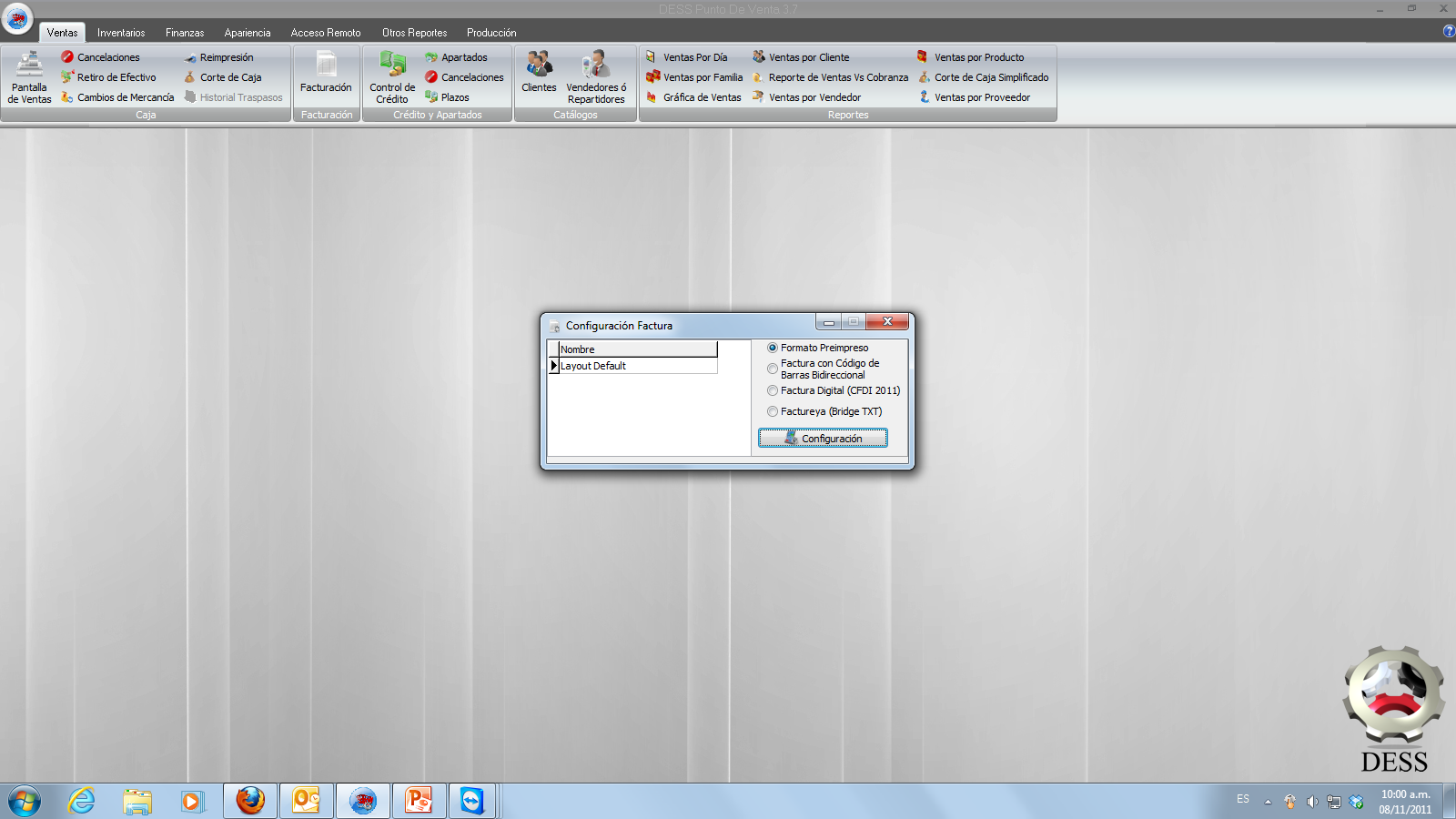 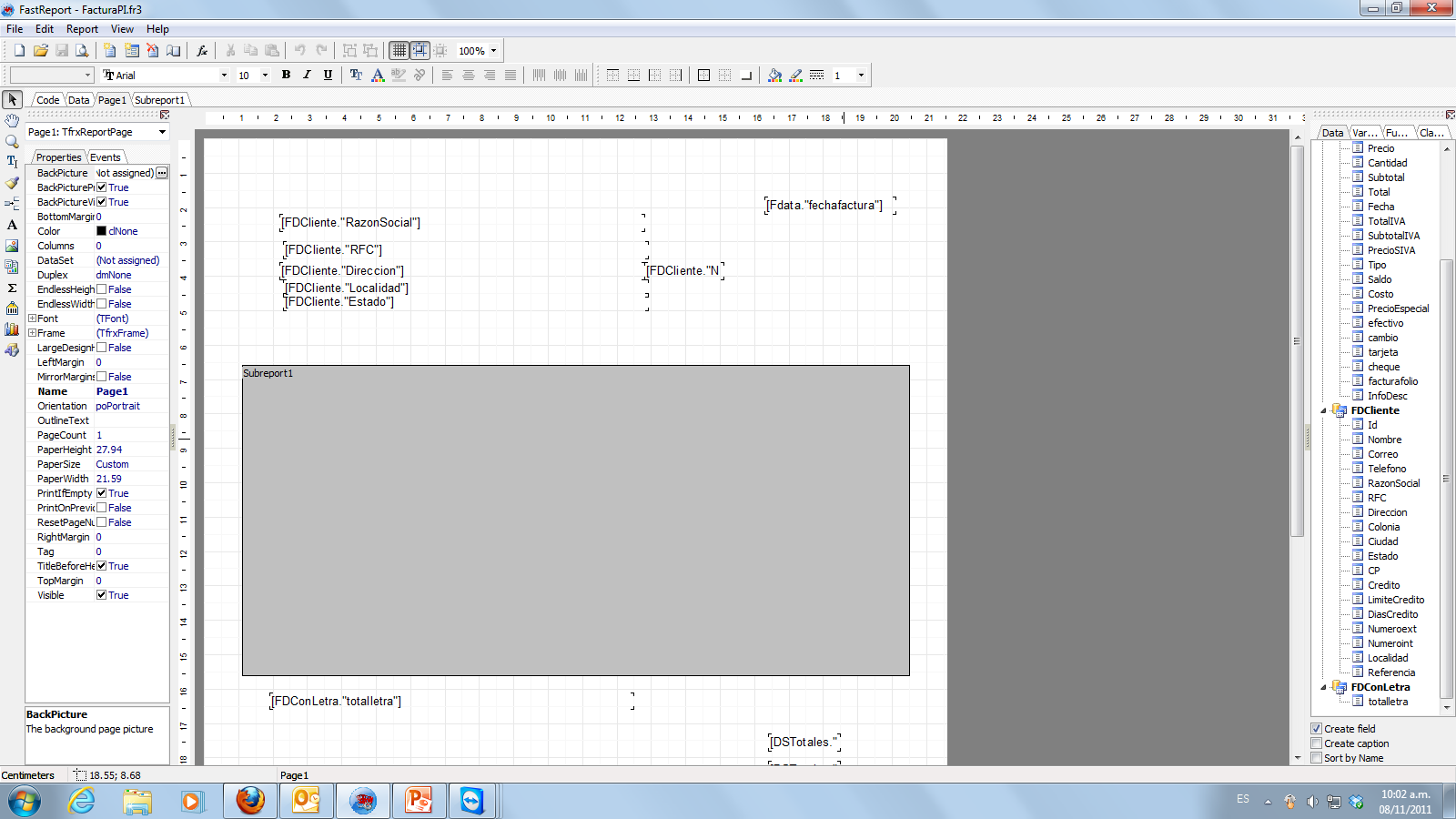 En este reporteador configuraremos la factura como lo hicimos con el ticket
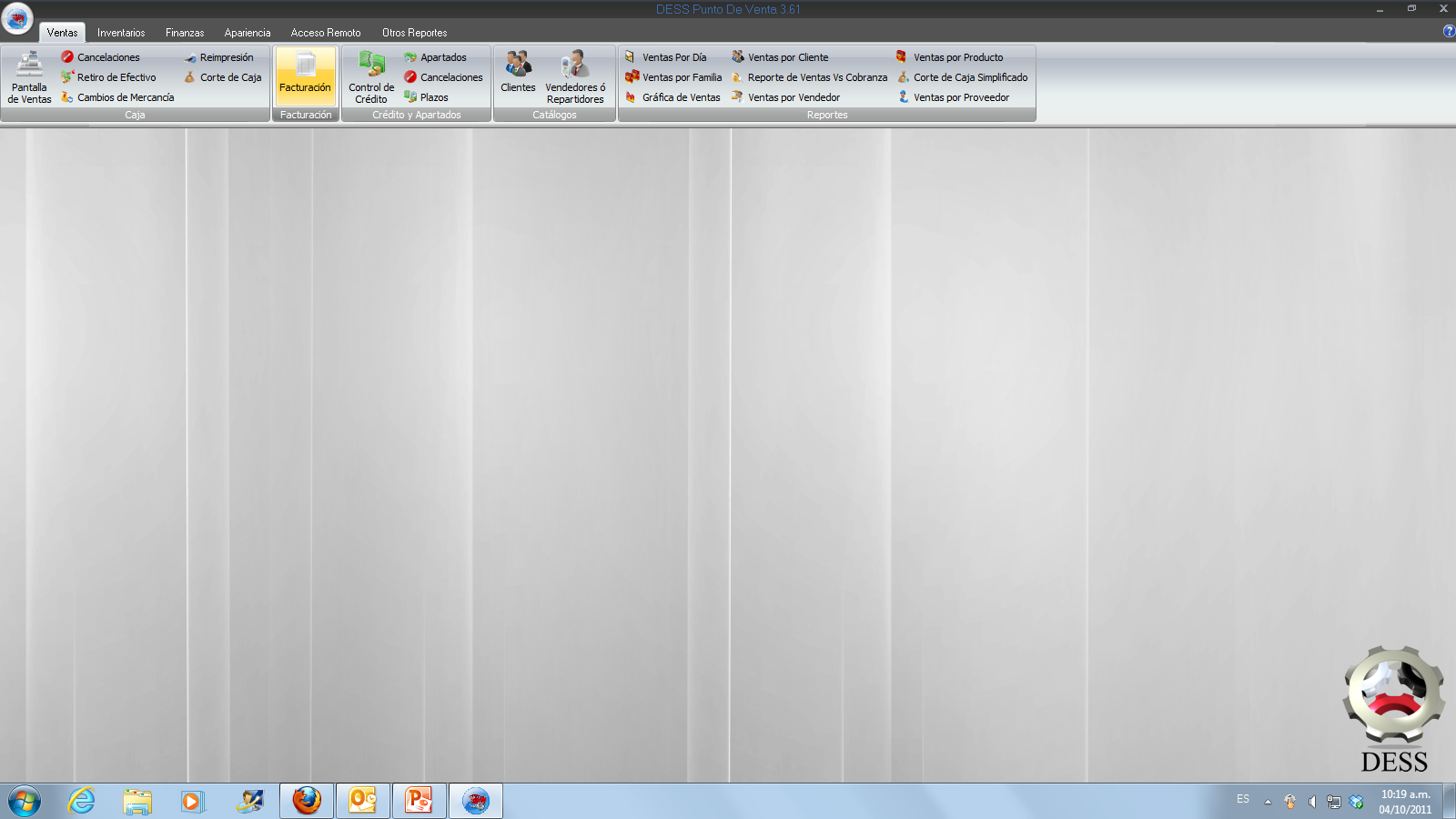 Pantalla de facturación.
Facturación
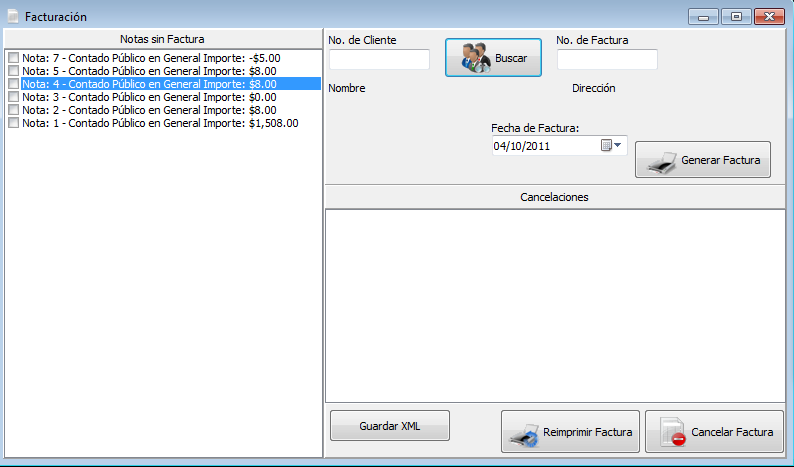 Búsqueda de clientes.
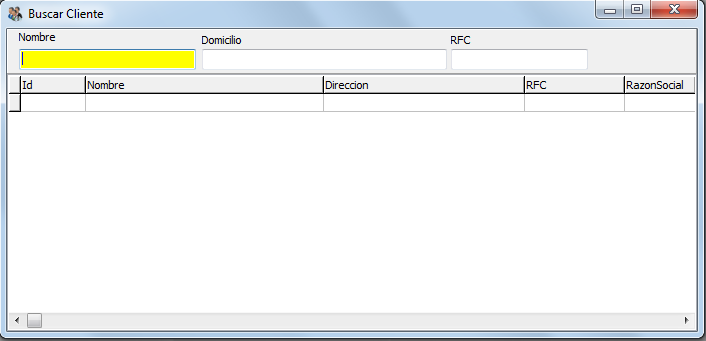 Generación de factura.
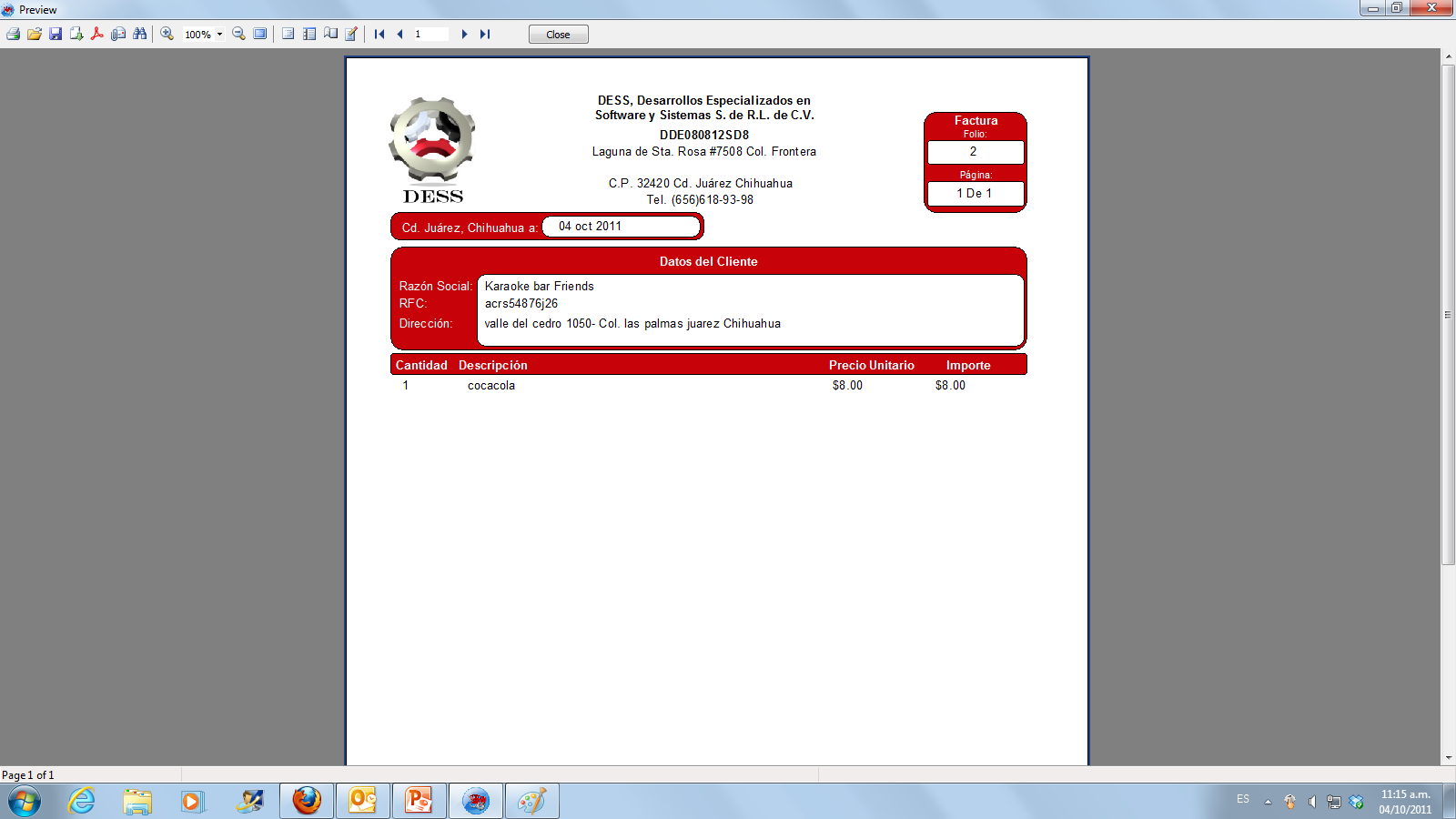 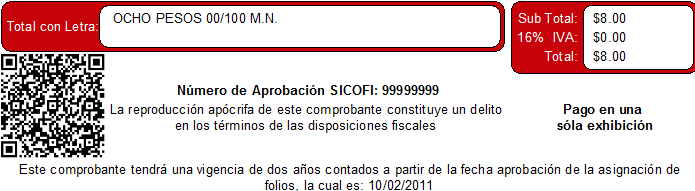